AFRICAN FLIGHT PROCEDURE PROGRAMME AFPPSeminar/ Workshop
PBN implementation, Developments, Targets and progress
Seboseso Machobane RO/ATM
ESAF Regional Office
Addis Ababa
November 20-21, 2014
Overview
Historical aspects

PBN Implementation planning
Status of national plans

Details of the Regional PBN Implementation Plan

Progress in States

Conclusion
AFRICAN FLIGHT PROCEDURE PROGRAMME SEMINAR/WORKSHOP ADDIS NOV. 2014
Assembly Resolutions
2007 - A36-23:
Introduction of PBN
PBN Implementation Plans required by 2009 to meet global implementation goals
Highlight-Approaches with vertical guidance
Emphasis on VNAV (vertical guidance)

2010 – A37-11: 
Complete a PBN implementation plan as a matter of urgency
Included LNAV to emphasis
Superseded A36-23
AFRICAN FLIGHT PROCEDURE PROGRAMME SEMINAR/WORKSHOP ADDIS NOV. 2014
APIRG Framework
2007 (Nov.) – APIRG 16
Concl. 16/2
Establishment of PBN Task Force – charged to develop Regional Plan
Concl. 16/3
Development of State PBN implementation plans harmonized with Regional Plan
 Concl. 16/4
National focal points for PBN implementation
AFRICAN FLIGHT PROCEDURE PROGRAMME SEMINAR/WORKSHOP ADDIS NOV. 2014
APIRG Framework
2009
Workshop and guidance on development of Plans & Implementation Action Plans, templates provided
Examples of PBN Implementation Action & Action Plans

2010 – APIRG 17
Concl. 17/47
Provided template for State PBN Implementation Plan
Urged completion as soon as possible
Feedback to Regional Offices by 30 Oct. 2010
Concl. 17/48
Implementation tools provided: Action Plan Templates, project management; reference to others.
AFRICAN FLIGHT PROCEDURE PROGRAMME SEMINAR/WORKSHOP ADDIS NOV. 2014
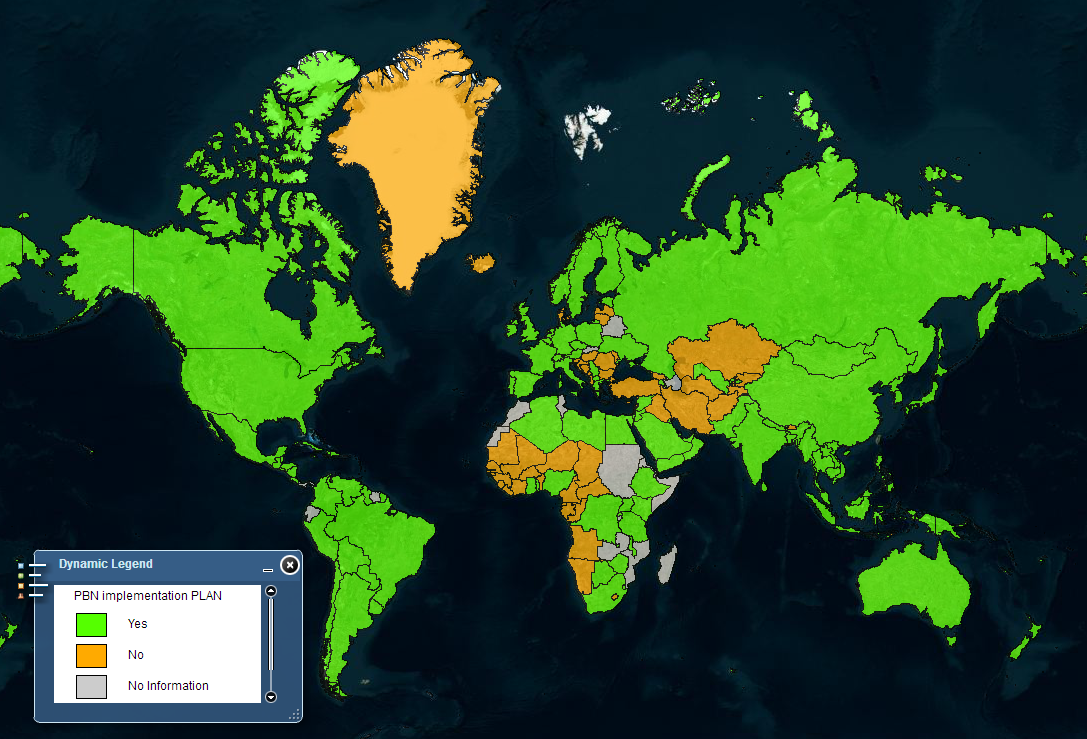 Nile
Capo Verde
0°
Seychelles
Comoros
Mauritius
Reunion
20°
20°
Regional Goals, Near Term (2008-2012)
AFRICAN FLIGHT PROCEDURE PROGRAMME SEMINAR/WORKSHOP ADDIS NOV. 2014
Near term- 2008-2012 Implementation targets
RNP APCH (with Baro-VNAV) in 30% of instrument runways by 2010 and 50% by 2012 and priority given to airports with operational benefits. Each instrument runway will have an associated RNP APCH  (LNAV only)

Straight-in LNAV only procedures for instrument runways where there is no local altimeter setting available & where aircraft MTOM 5 700 kg or more are not suitably equipped for APV operations

RNAV 1 SID/STAR for 30% of international airports by 2010 and 50% by 2012 and priority given to airports with RNP Approach.

Review existing conventional and RNAV routes to transition to PBN RNAV 5 or where operationally required RNAV 2/1 by 2012.
AFRICAN FLIGHT PROCEDURE PROGRAMME SEMINAR/WORKSHOP ADDIS NOV. 2014
Regional Goals, Mid Term (2013-2016)
AFRICAN FLIGHT PROCEDURE PROGRAMME SEMINAR/WORKSHOP ADDIS NOV. 2014
Mid term- 2013-2016 Implementation targets
RNP APCH (APV) (Baro-VNAV or Augmented GNSS)   in 100% of instrument runways where practical, by 2016.

RNP APCH (LNAV only minima) in 70% of instrument runways by 2014, 100% by 2016

Straight-in LNAV only procedures for instrument runways where there is no local altimeter setting available & where aircraft MTOM 5 700 kg or more are not suitably equipped for APV operations

RNAV 1 or RNP 1 SID/STAR for 100% of international airports by 2016.
RNAV 1 or RNP 1 SID/STAR for 70% of busy domestic airports where there are operational benefits.

Implementation of additional RNAV/RNP Routes as required.
AFRICAN FLIGHT PROCEDURE PROGRAMME SEMINAR/WORKSHOP ADDIS NOV. 2014
State’s progress -Terminal (on desktop)
AFRICAN FLIGHT PROCEDURE PROGRAMME SEMINAR/WORKSHOP ADDIS NOV. 2014
En-route progress
Over 80 trajectories facilitated by ICAO and IATA (and member airlines) agreed since 2010
Most implemented
Challenges include
Differences in coordinates of same way point at FIR boundaries, jagged segment
Lack of confidence, lack of training, preference of starburst route system
Limitations in understanding: on issues like PBN itself, safety assessments and regulatory implications

Now working on tracks to facilitate flexibility and provide transition to UPR/Free routing
AFRICAN FLIGHT PROCEDURE PROGRAMME SEMINAR/WORKSHOP ADDIS NOV. 2014
En-route progress
AFRICAN FLIGHT PROCEDURE PROGRAMME SEMINAR/WORKSHOP ADDIS NOV. 2014
En-route progress
AFRICAN FLIGHT PROCEDURE PROGRAMME SEMINAR/WORKSHOP ADDIS NOV. 2014
Conclusion
Nearly 7 years since 36th Assembly Session
No more than 14 States have developed national PBN implementation plans
Of the 14, most are without implementation action plans which form part of corporate plans, and/or plans are not part of corporate performance
Despite support provided by IATA and member airlines, implementation targets far from being met
Bottom line – Lots of ground to cover
AFRICAN FLIGHT PROCEDURE PROGRAMME SEMINAR/WORKSHOP ADDIS NOV. 2014
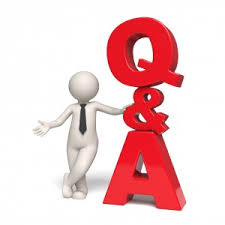 AFRICAN FLIGHT PROCEDURE PROGRAMME SEMINAR/WORKSHOP ADDIS NOV. 2014